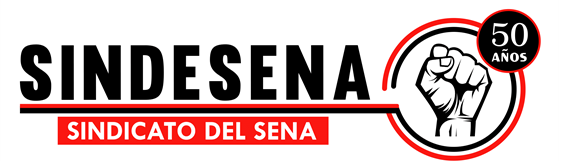 FUNCIONES, LINEAS DE ACTUACIÓN 
TESOREROS SUBDIRECTIVAS Y COMITES SINDICALES
SINDICATO DE EMPLEADOS PÚBLICOS DEL SENA - SINDESENA
MAYO DE 2021
DE LAS FUNCIONES DEL TESORERO
ARTÍCULO 43º. Son funciones y obligaciones del Tesorero: 

a. Recolectar las cuotas de admisión, ordinarias y extraordinarios y las multas que deben pagar los afiliados al sindicato. 

PARAGRAFO 1: Cuando existan Subdirectivas Regionales y comités sindicales estas deben aportar un porcentaje de sus ingresos mensuales a la Junta Nacional de acuerdo a su número de afiliado, tal como se establece en el Artículo 63 de los presentes estatutos
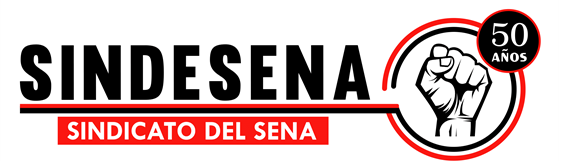 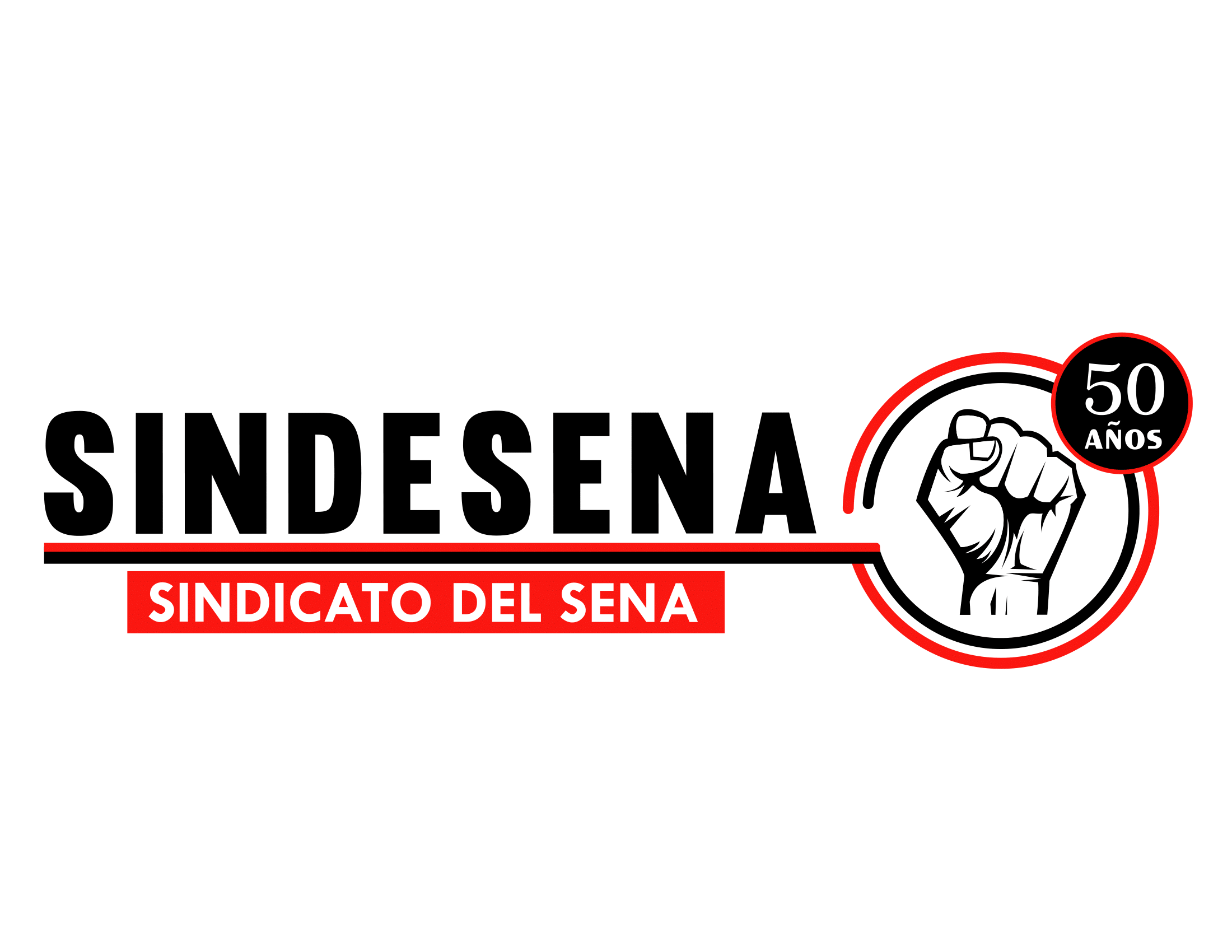 DE LAS FUNCIONES DEL TESORERO
ARTÍCULO 43º. Son funciones y obligaciones del Tesorero: 

PARAGRAFO 2: Los descuentos anunciados anteriormente se aplicaran de manera directa, del valor de los aportes que la dirección general del SENA gira a la cuenta bancaria a nombre de la Junta Nacional 

PARAGRAFO 3: Los aportes correspondientes a las subdirectivas una vez aplicados los respectivos descuentos, serán girados únicamente a las cuentas bancarias que se encuentren a nombre de la respectiva subdirectiva y que tengan como titulares al presidente y tesorero respectivo.
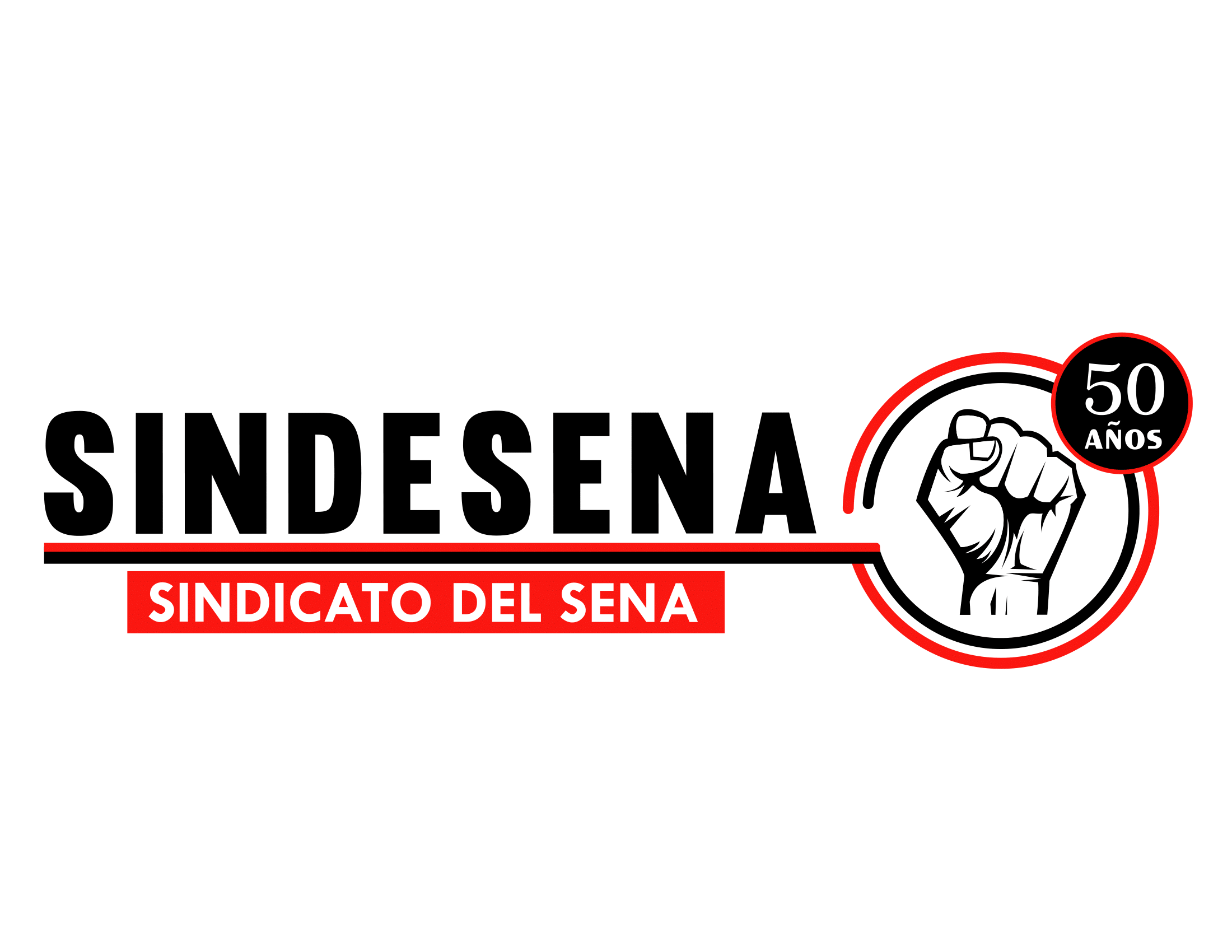 DE LAS FUNCIONES DEL TESORERO
ARTÍCULO 43º. Son funciones y obligaciones del Tesorero:

PARAGRAFO 4. Los aportes serán girados a las subdirectivas y comités, una vez estas cumplan con los requisitos establecidos, para tal fin por la Junta Nacional.

b. Velar porque la contabilidad del sindicato se encuentre al día y de conformidad con las disposiciones legales y estatutarias.

c. Recolectar las cuotas extraordinarias decretadas por la Asamblea Regional.
DE LAS FUNCIONES DEL TESORERO
ARTÍCULO 43º. Son funciones y obligaciones del Tesorero:
d. Depositar en una entidad bancaria los dineros recolectados en cuentas corrientes y/o de ahorros, a nombre de SINDESENA, dejando en caja menor debidamente administrada, solamente la cantidad de un salario mínimo legal mensual vigente, para gastos cotidianos menores. 

e. Abstenerse de pagar cuentas que no hayan sido confirmadas por el Presidente y firmar conjuntamente con él todos los retiros y giros de fondos. 

f. Rendir cada mes a la Junta Directiva Regional un informe detallado de las sumas recaudadas, los gastos efectuados y el estado de caja.
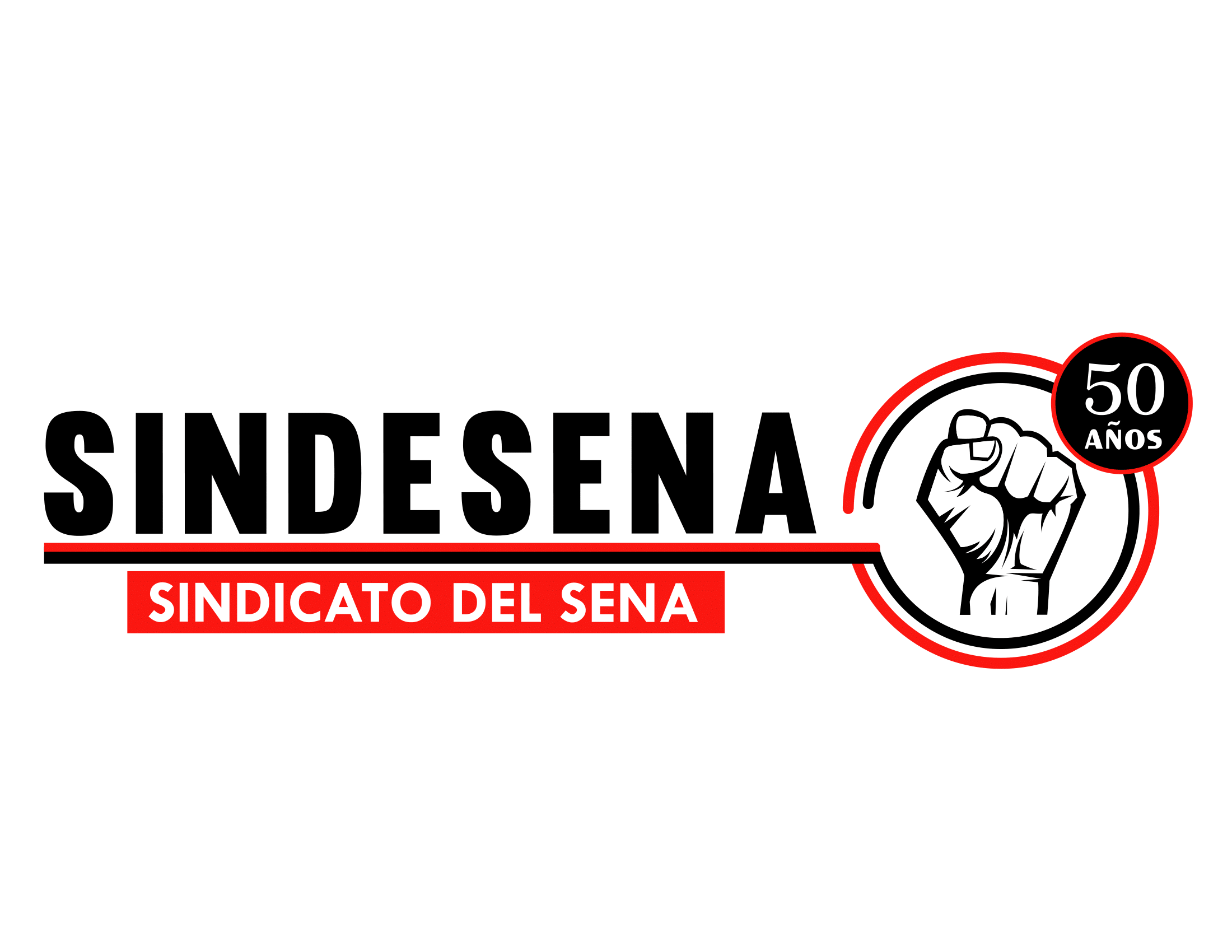 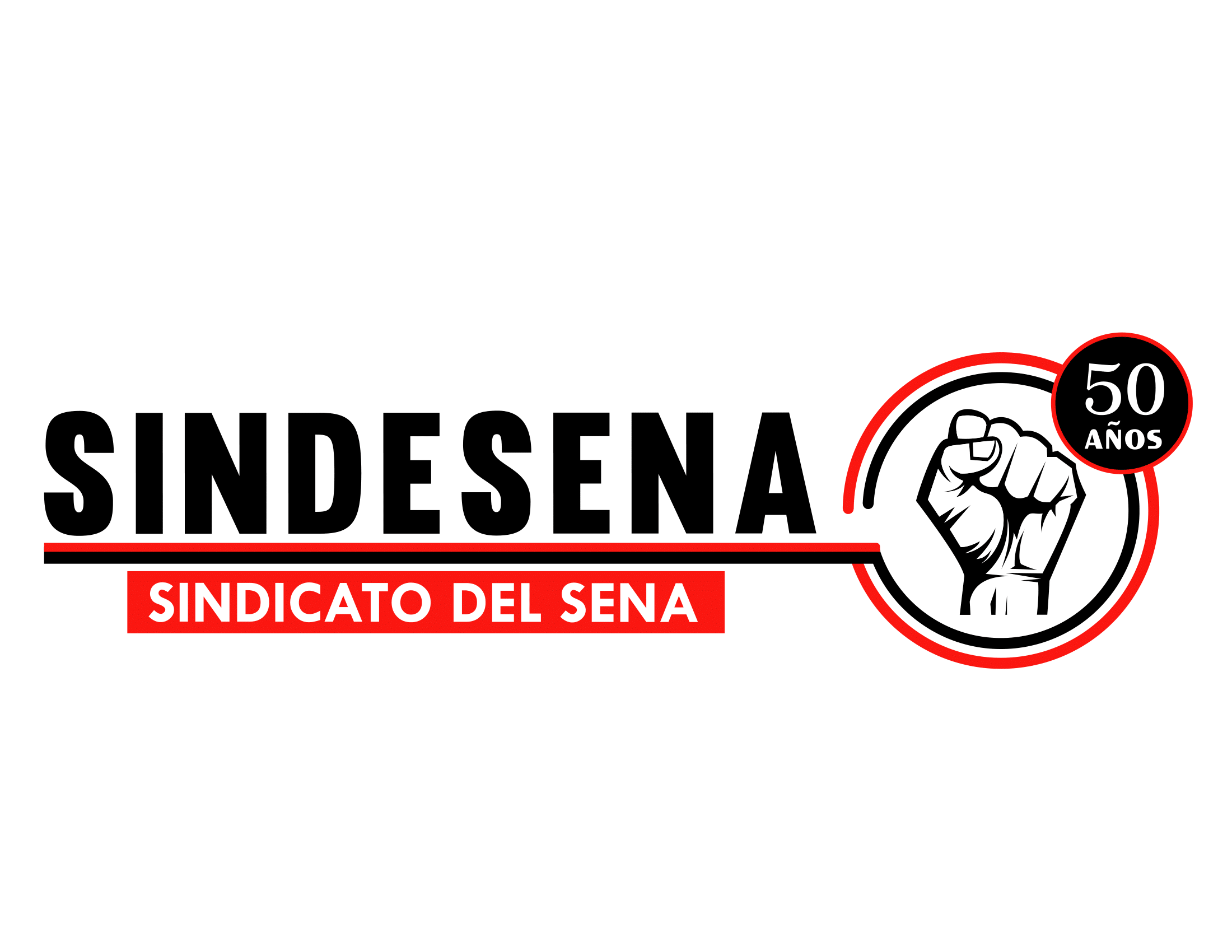 DE LAS FUNCIONES DEL TESORERO
ARTÍCULO 43º. Son funciones y obligaciones del Tesorero:
g. Presentar informe a la Asamblea Regional de afiliados y a la Junta Directiva de la Subdirectiva sobre todos los aspectos que han sido objeto de su gestión y en particular sobre las condiciones financieras de la Subdirectiva o Comité Sindical.

h. Hacer recomendaciones a la Asamblea Regional de Afiliados, a la Junta Directiva de la Subdirectiva o Comité Sindical  y a la Presidencia sobre el mejoramiento de la situación financiera de la Subdirectiva o Comité Sindical, controles necesarios, etc. 

i. Presentar periódicamente un informe sobre la cartera y cobrar los dineros adeudados.
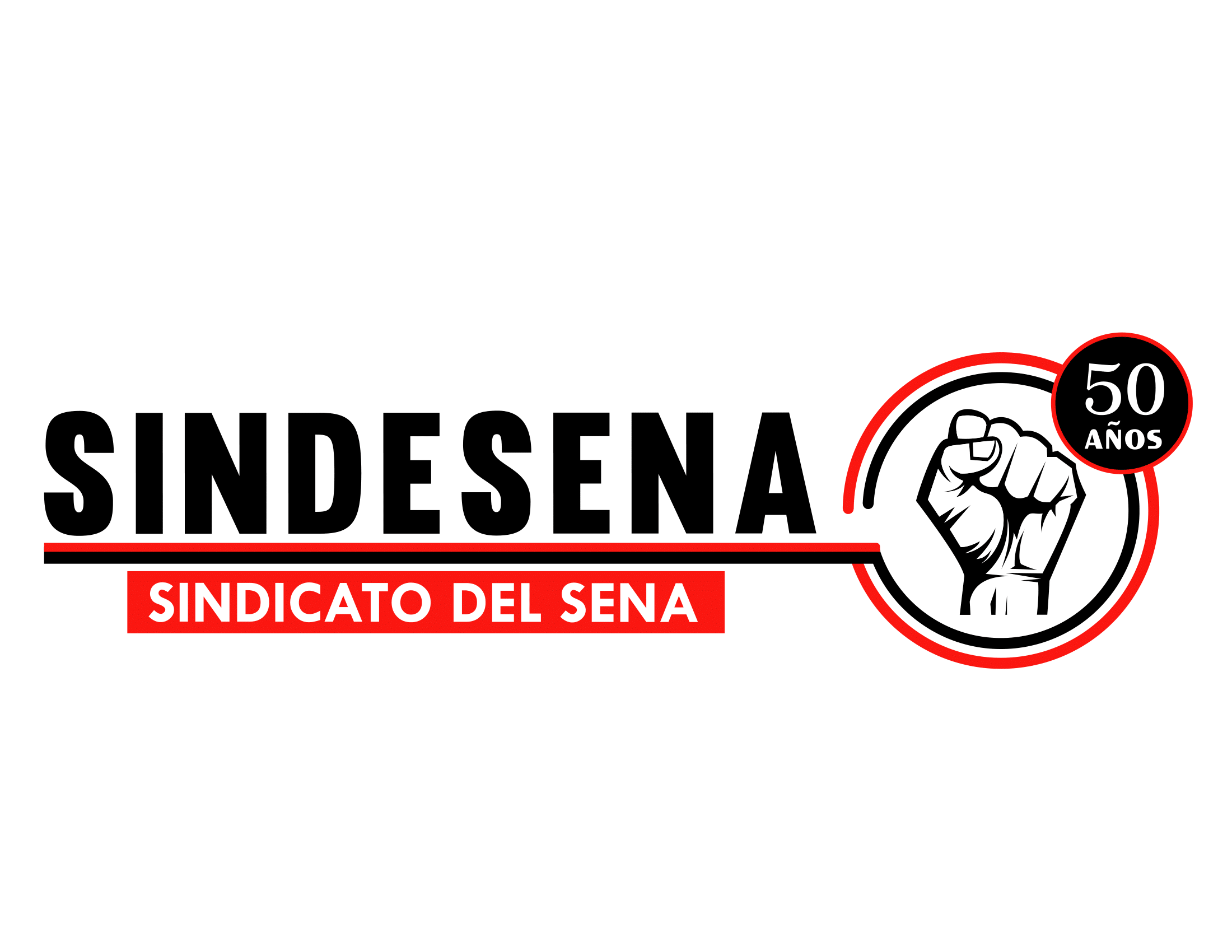 DE LAS FUNCIONES DEL TESORERO
ARTÍCULO 43º. Son funciones y obligaciones del Tesorero:

j.  Mantener contacto permanente con el Tesorero de la Junta Nacional en temas relacionados con sus funciones a fin de realizar mejoras o correctivos necesarios. 

k. Presentar proyecto de presupuesto de la Junta Directiva Regional y a la Asamblea Regional de Afiliados. 

l. Permitir en todo momento la revisión de las cuentas a los miembros de la Junta Directiva de la Subdirectiva o al Fiscal y al afiliado que así lo solicite.
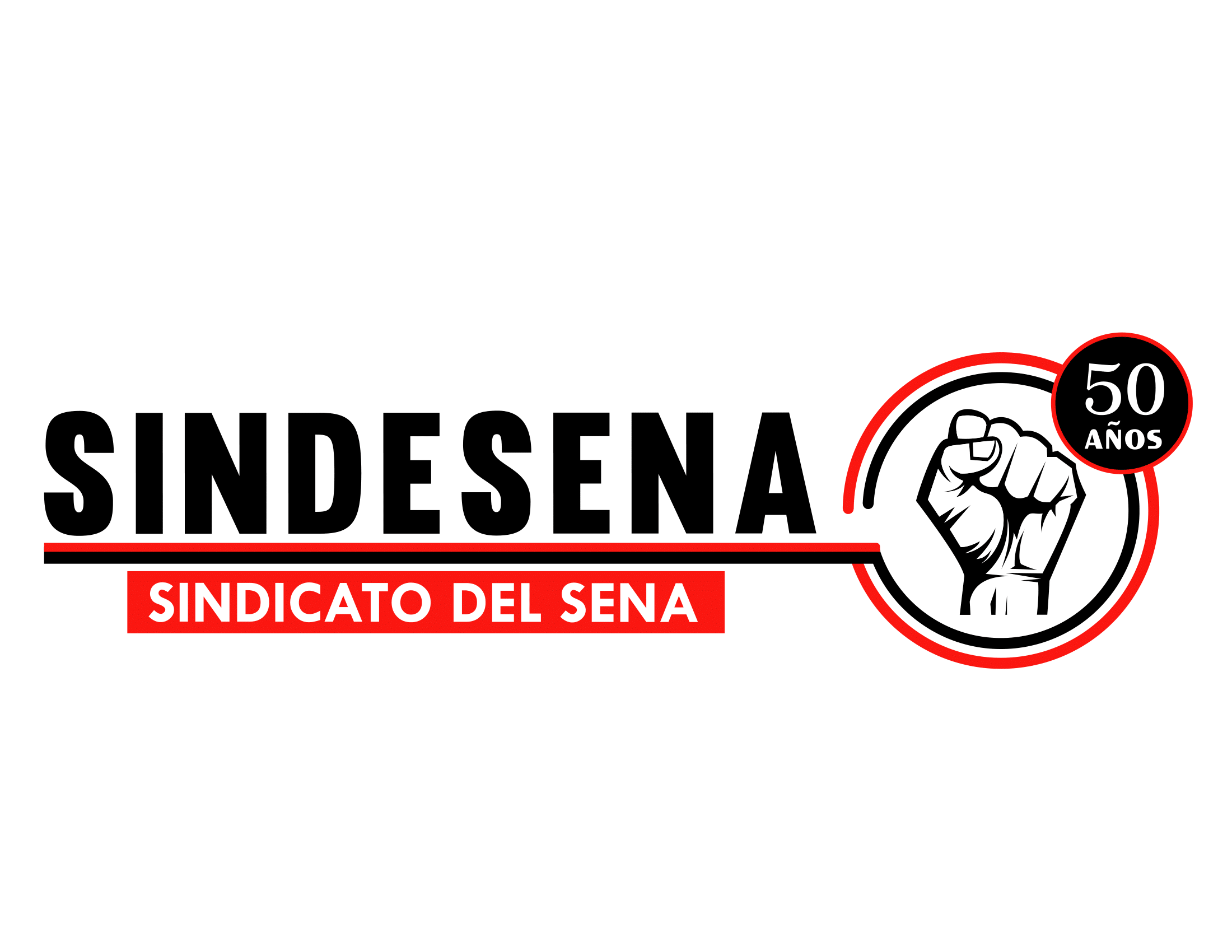 ORGANIZACIÓN Y PARTICIPACION EN OTROS EVENTOS
Participar en Reuniones de la Junta Directiva.

Participar activamente en todas las acciones tendientes a defender El SENA y las garantías laborales y prestacionales de los trabajadores  y derechos de los aprendices.

Participar en reuniones de tesoreros convocada por la Junta Nacional de Sindesena.

Participar en las Asambleas Regionales

Atender diferentes tareas o actividades asignadas por la Junta Directiva de la Subdirectiva o Comité Sindical.
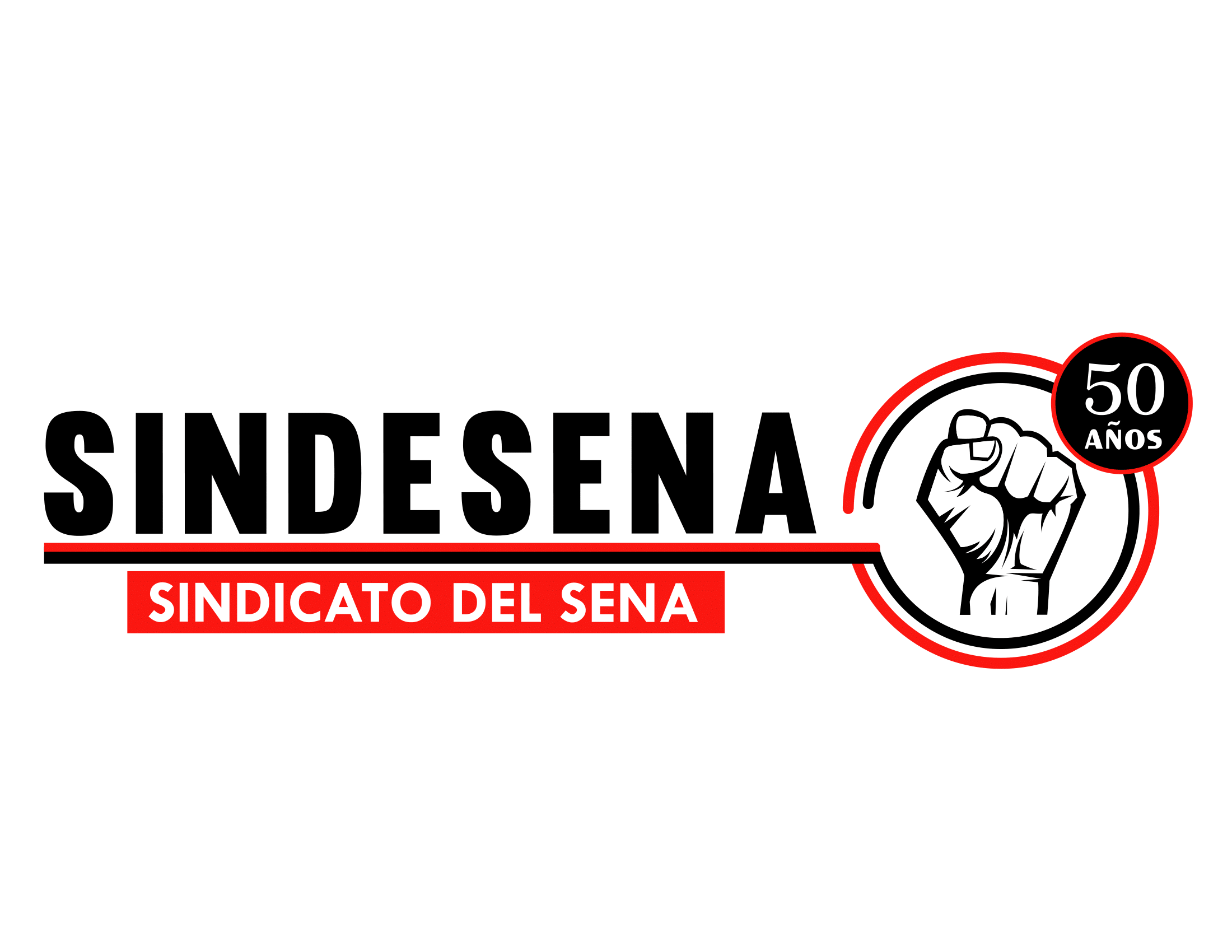 ORGANIZACIÓN Y PARTICIPACION EN OTROS EVENTOS
Responsable del trámite de afiliaciones o desafiliaciones aprobadas por la Junta Directiva de la Subdirectiva o Comité Sindical.

Responsable de entregar en los 3 primeros días hábiles el informe de Tesorería a la Junta Nacional de Sindesena.

Responsable de todas las gestiones que se deben adelantar en bancos.

Responsable de los pagos en las subdirectivas y que los soportes cumplan con las exigencias de ley.
Responsable de todo lo relacionado con los pagos del personal a cargo.
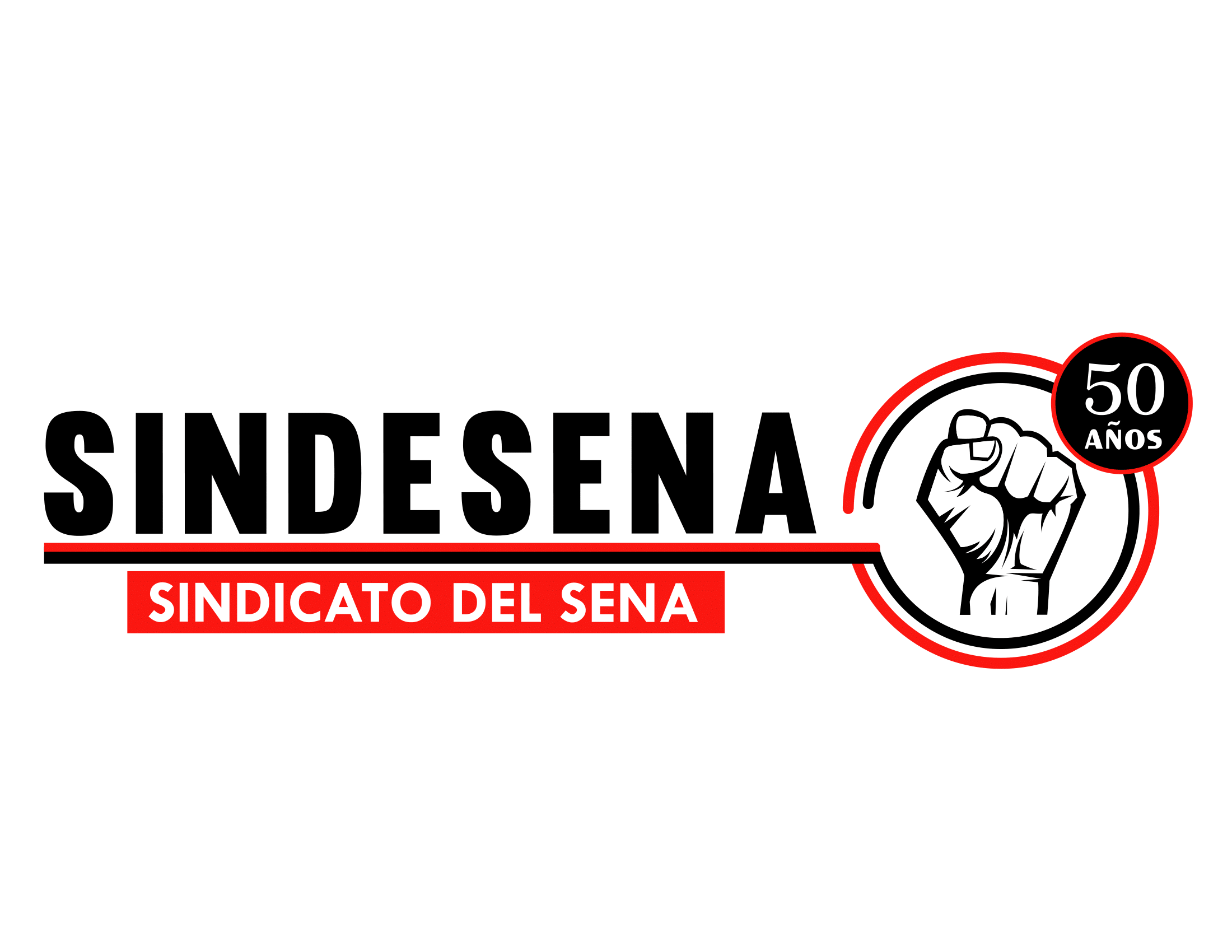 GRACIAS